Л - ЛЬ
ЛА – ЛЯ         АЛА - АЛЯ
ЛАСТОЧКИ – ЛЕБЕДИ
КОСОЛАПЫЙ - КОЛЮЧИЙ
ЖЁЛТЫЕ … (ЧТО?)
ПЕРЕЛЁТНЫЕ … (КТО?)
НЕУКЛЮЖИЙ … (КТО?)
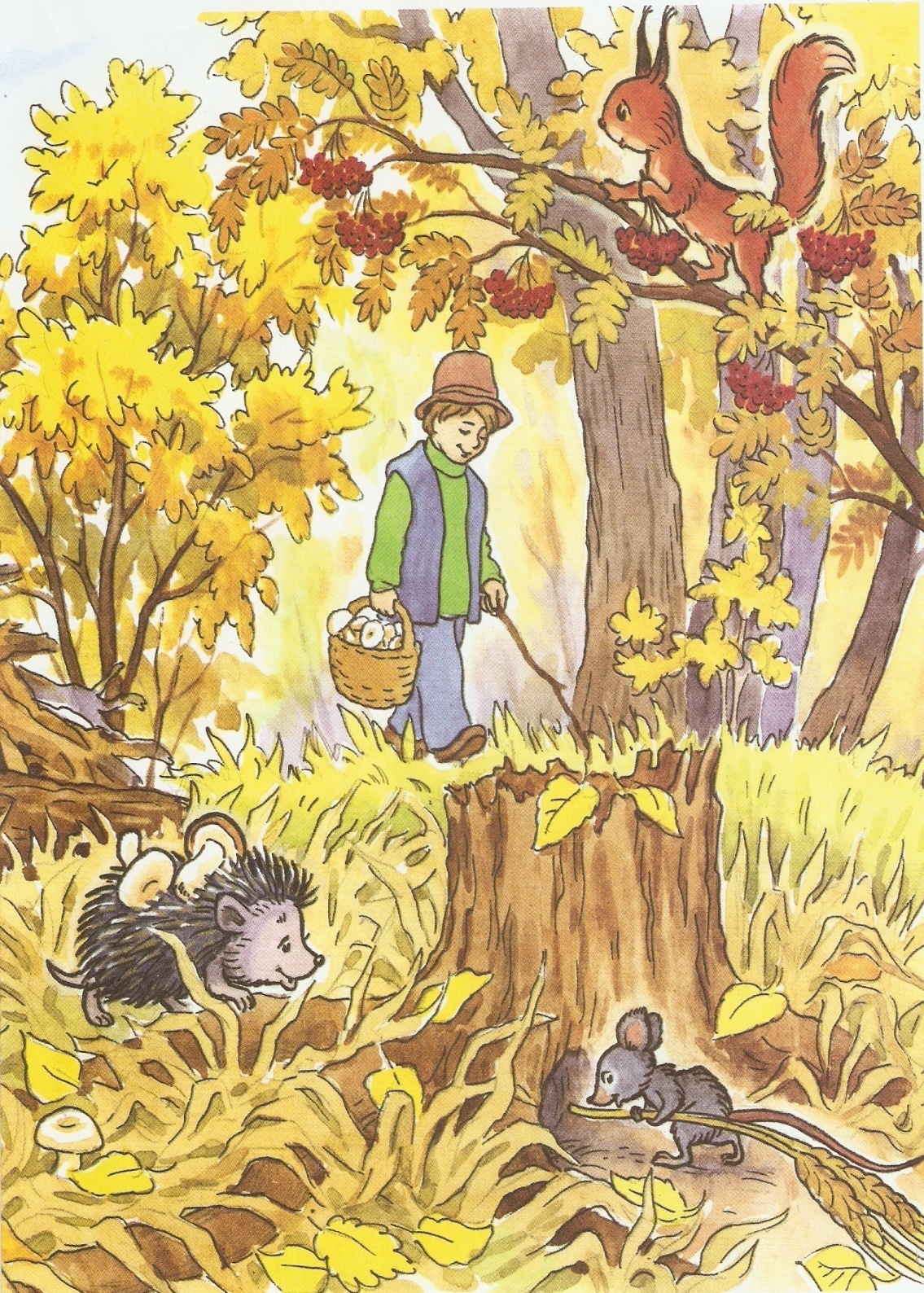 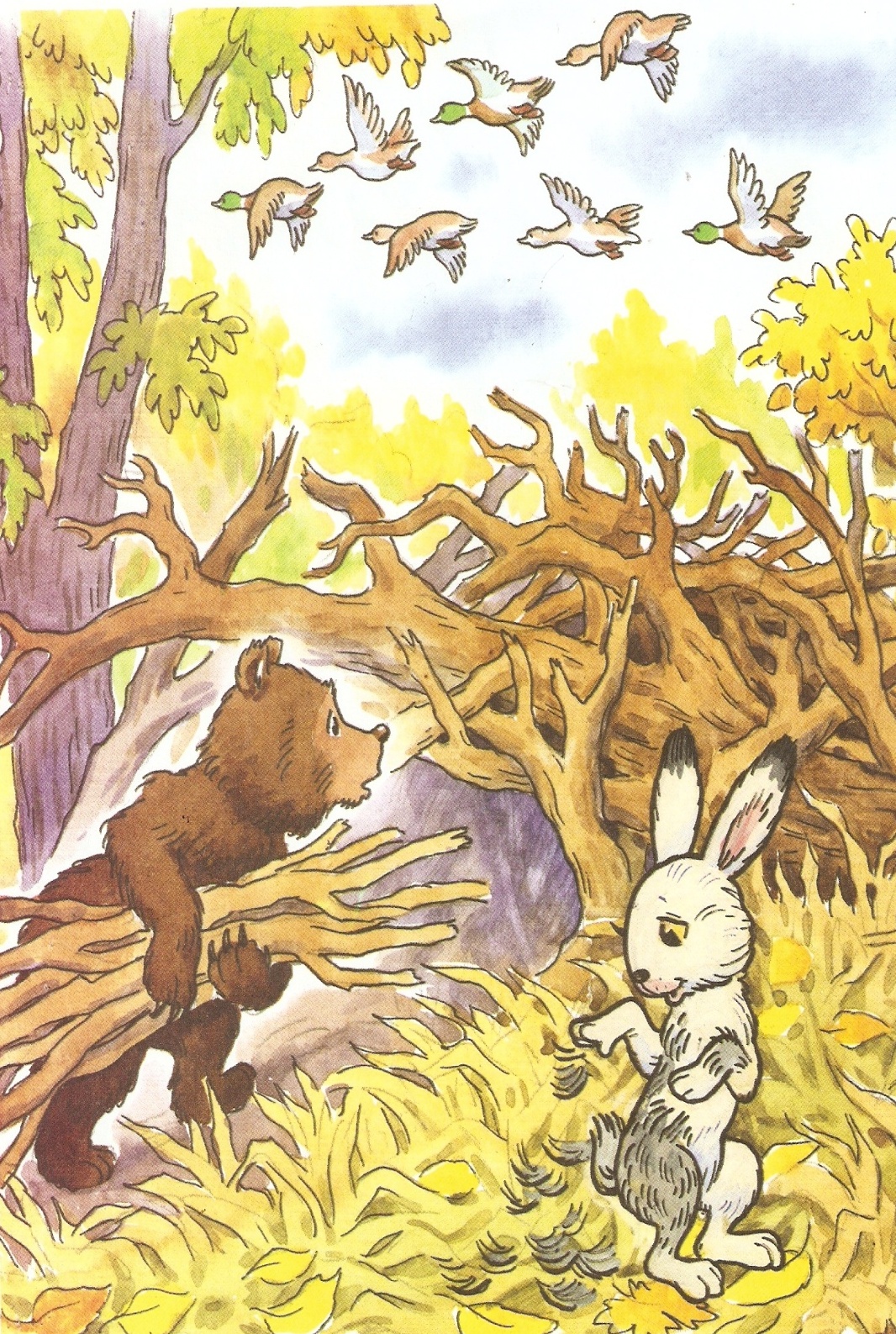 .
Белка линяет
и
а
.
З
аяц линяет
,
з
.
,
и
.
Белка рыжая
а
и
.
З
аяц серый
,
з
.
,
а